Территориальный орган Федеральной службы государственной статистики по Владимирской области
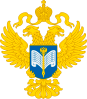 Об основных показателях социально-экономического развития Владимирской области за 2019г.
2020г.
ДЕМОГРАФИЯ
Распределение численности населения
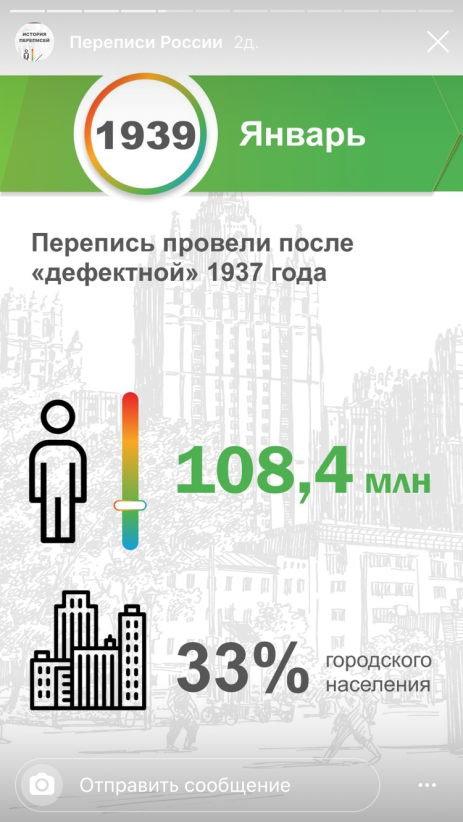 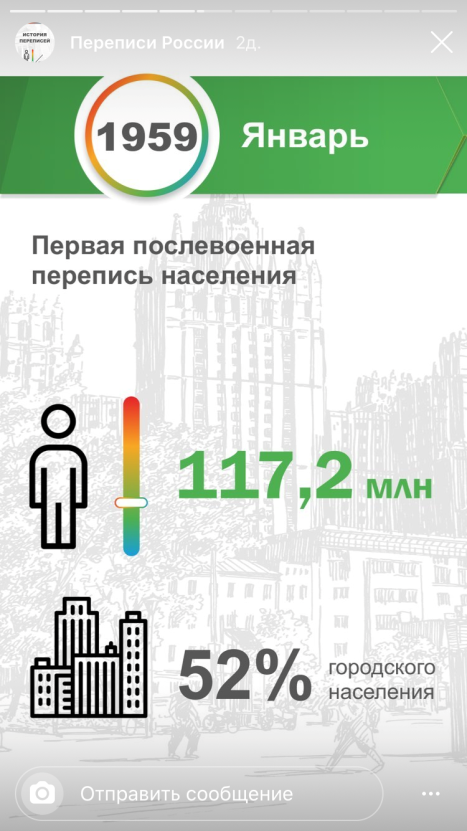 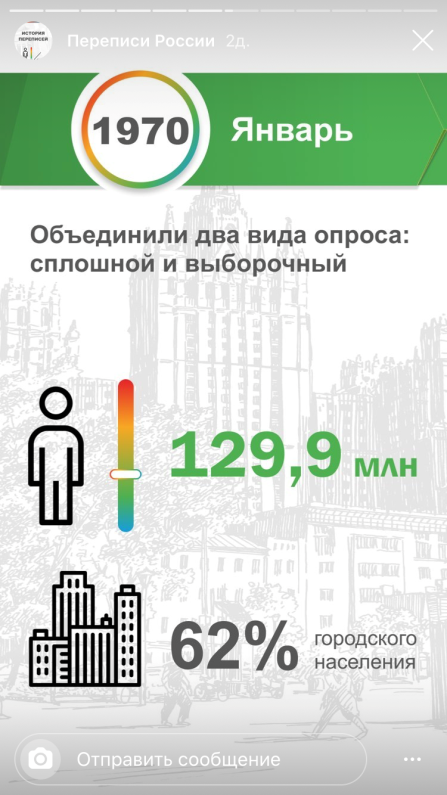 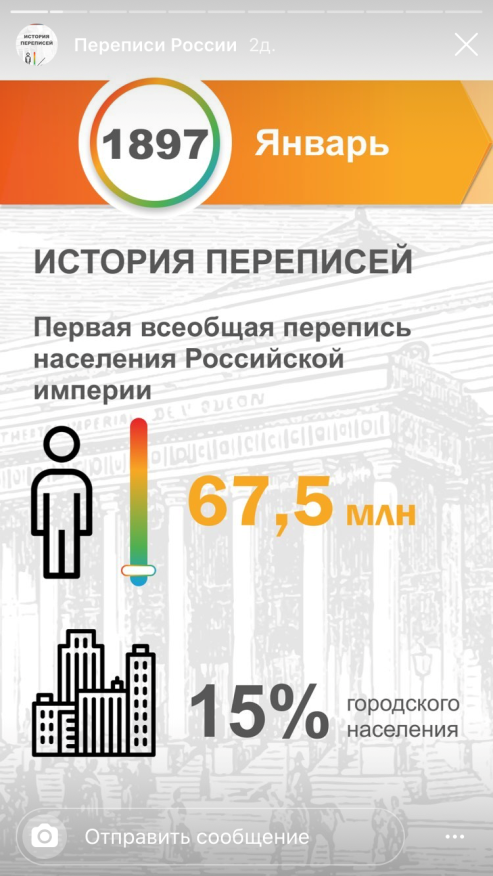 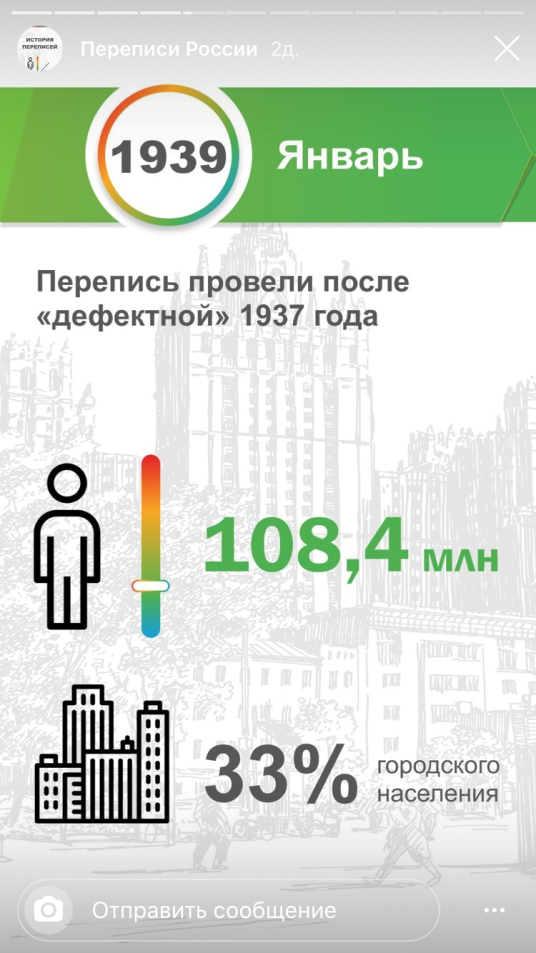 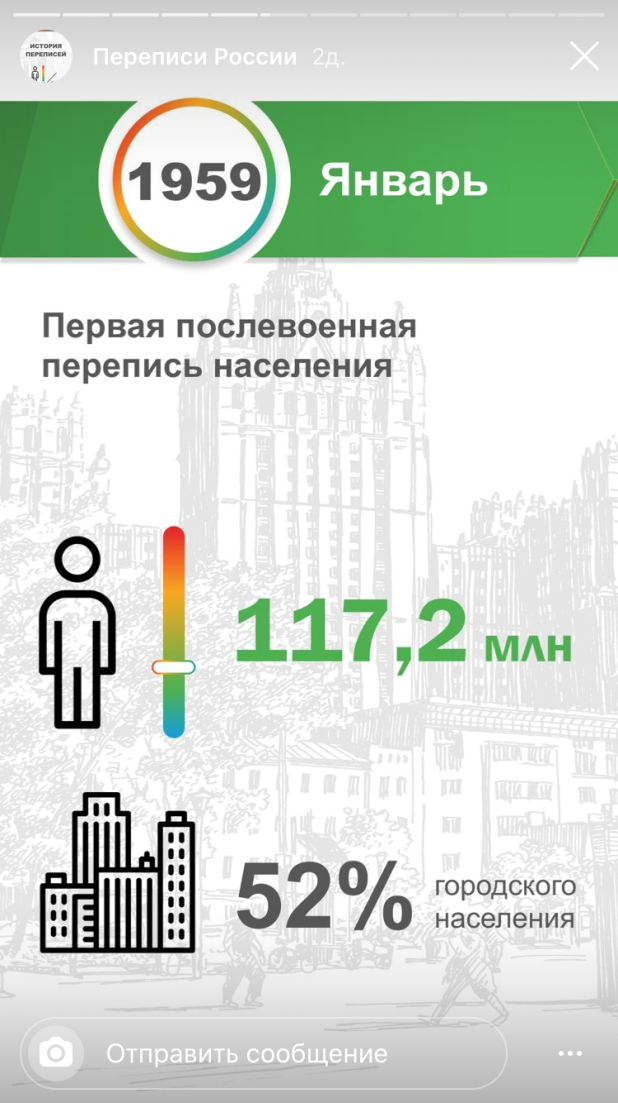 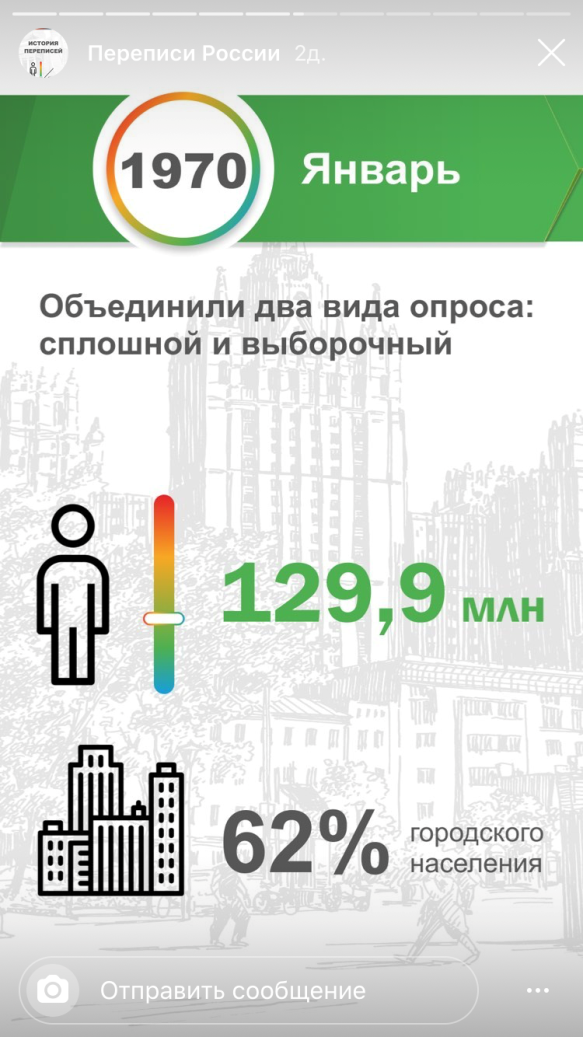 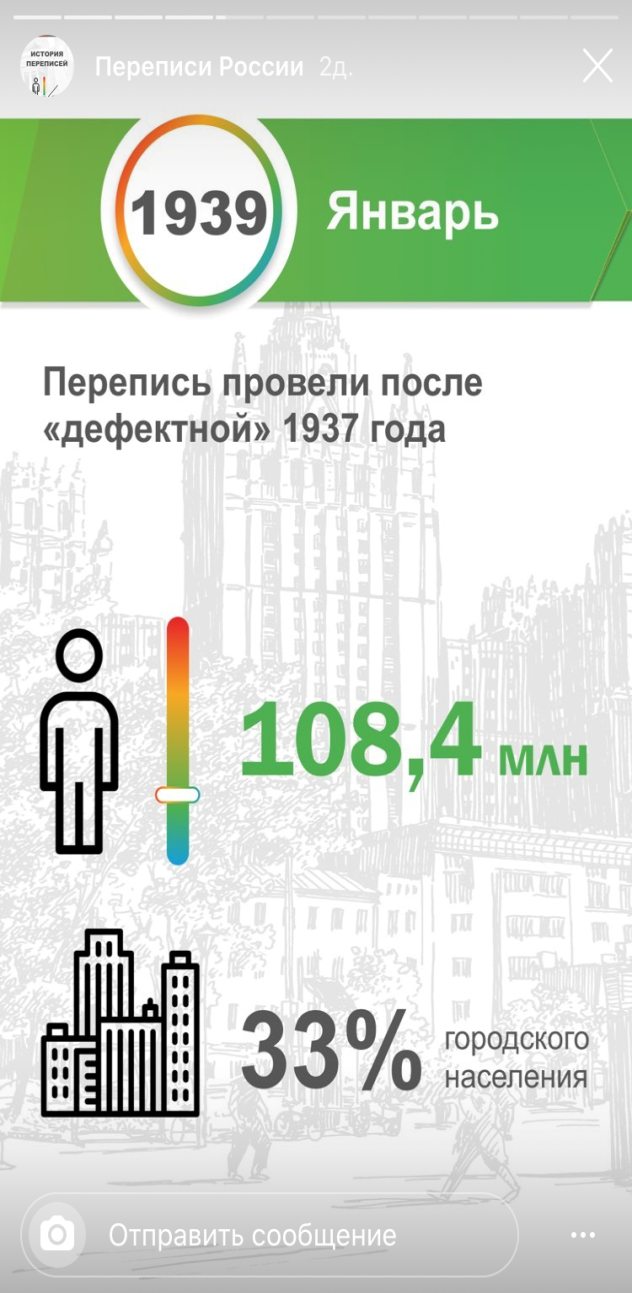 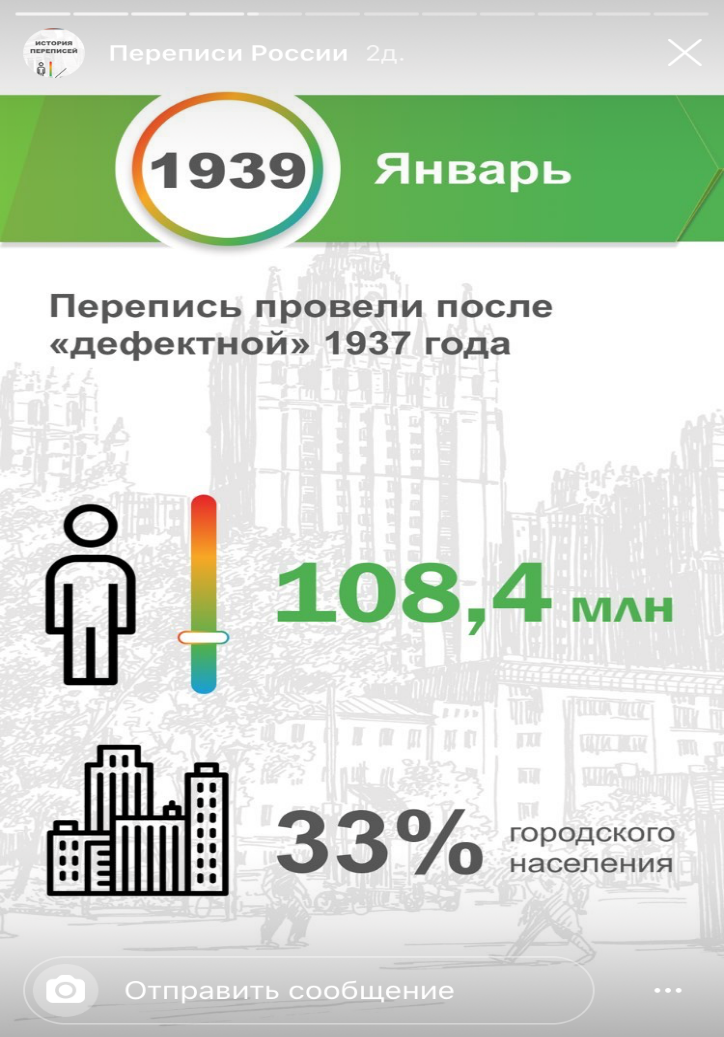 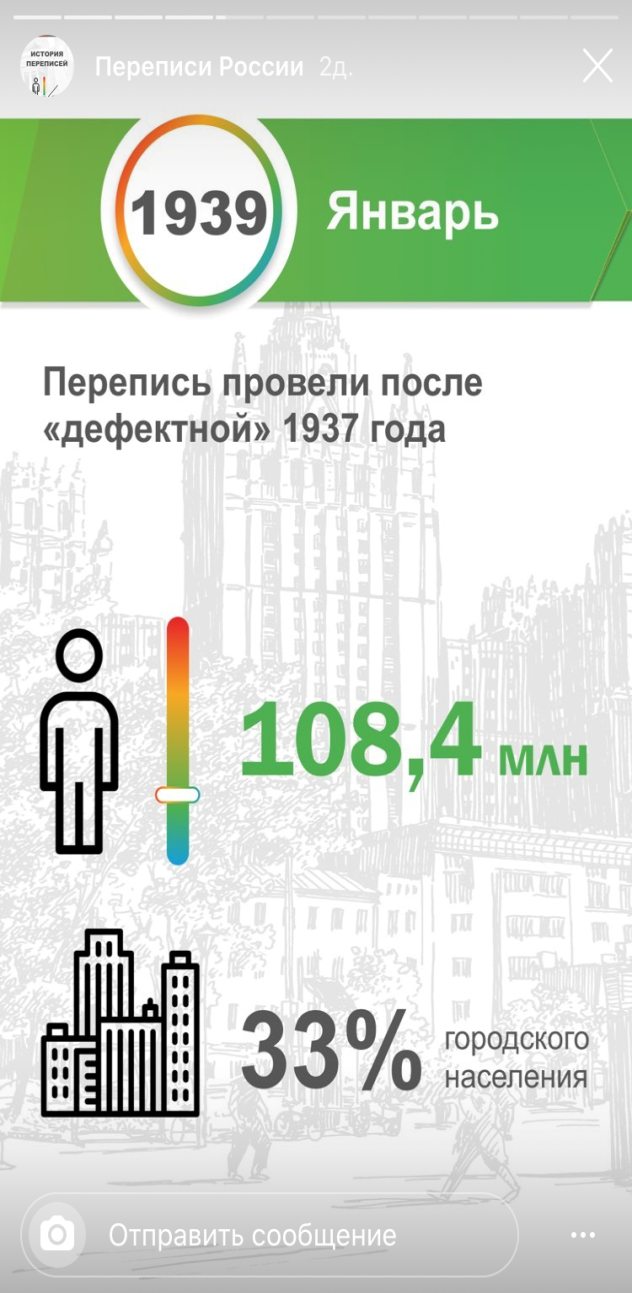 1515 тыс. 
12,6% городского  населения
1340 тыс. 
36,8% городского населения
1401 тыс. 
56,6% городского населения
1510 тыс. 
67,6% городского  населения
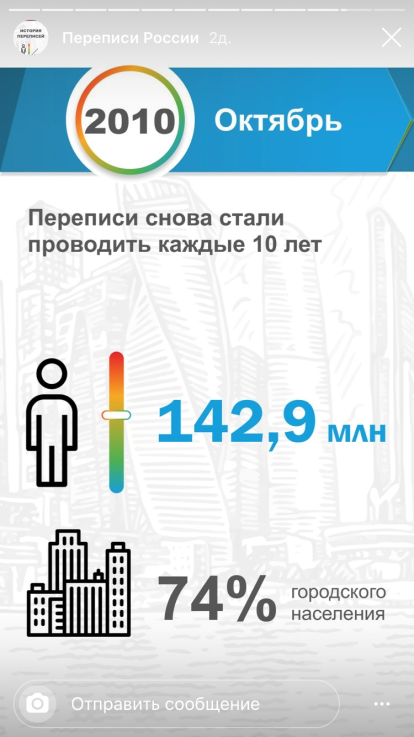 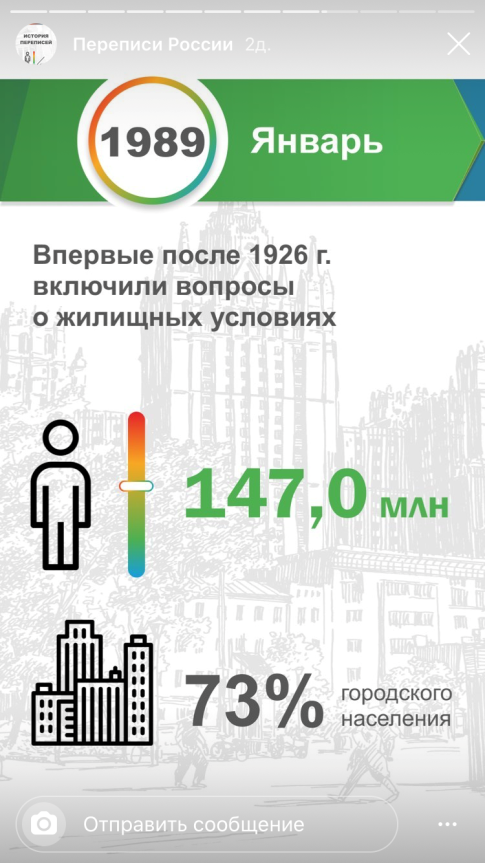 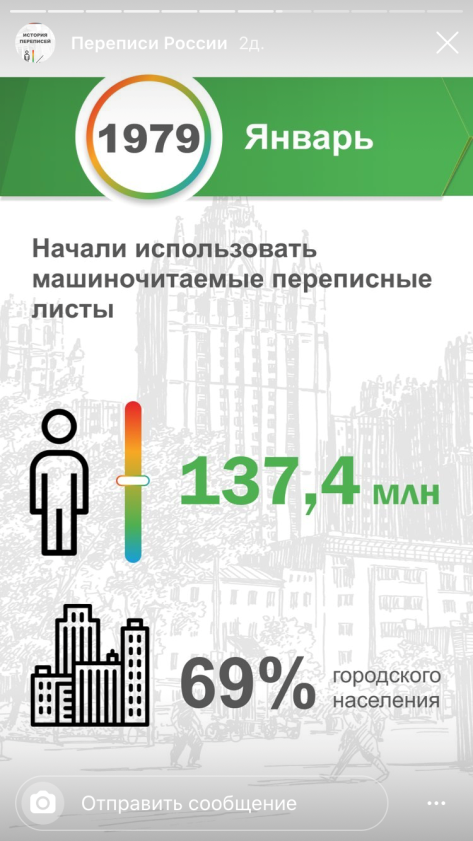 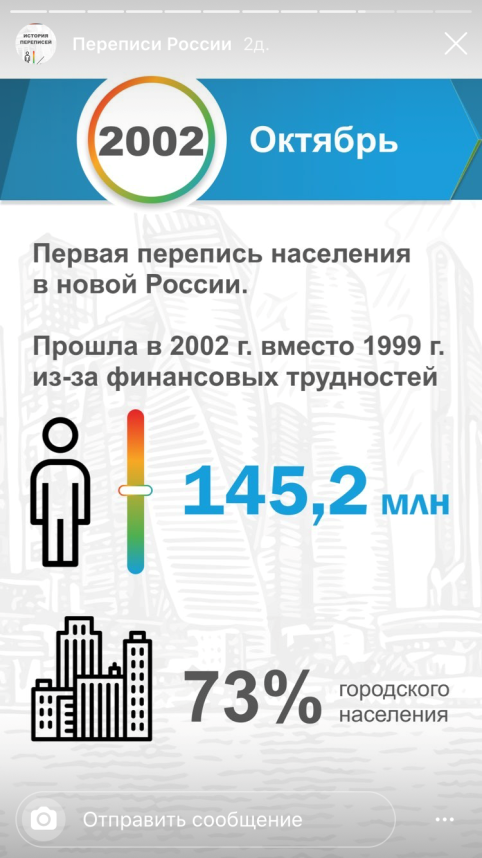 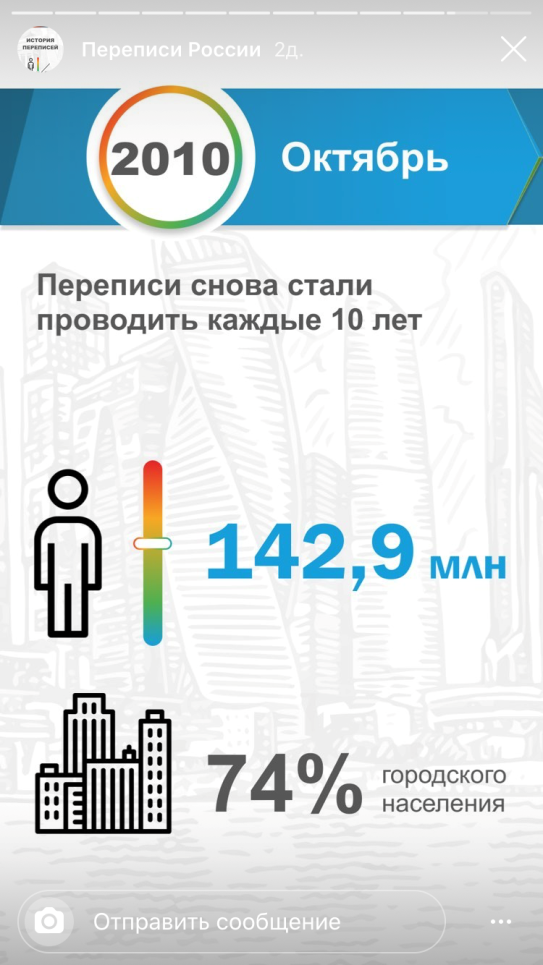 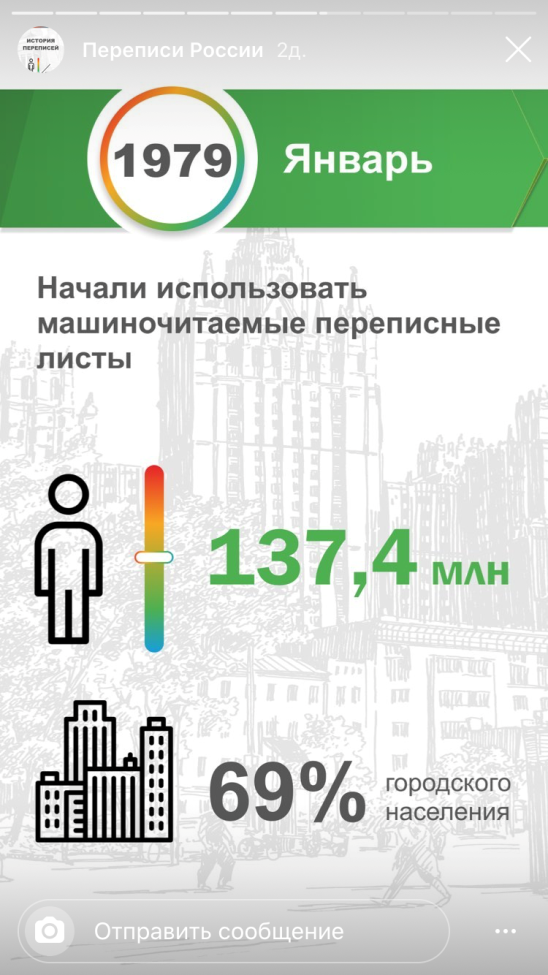 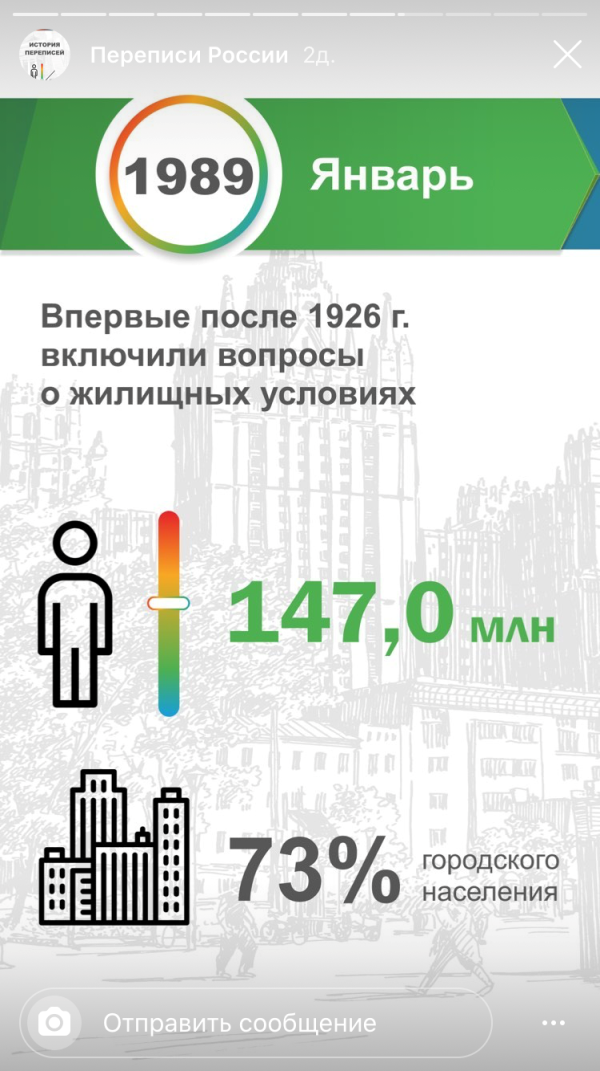 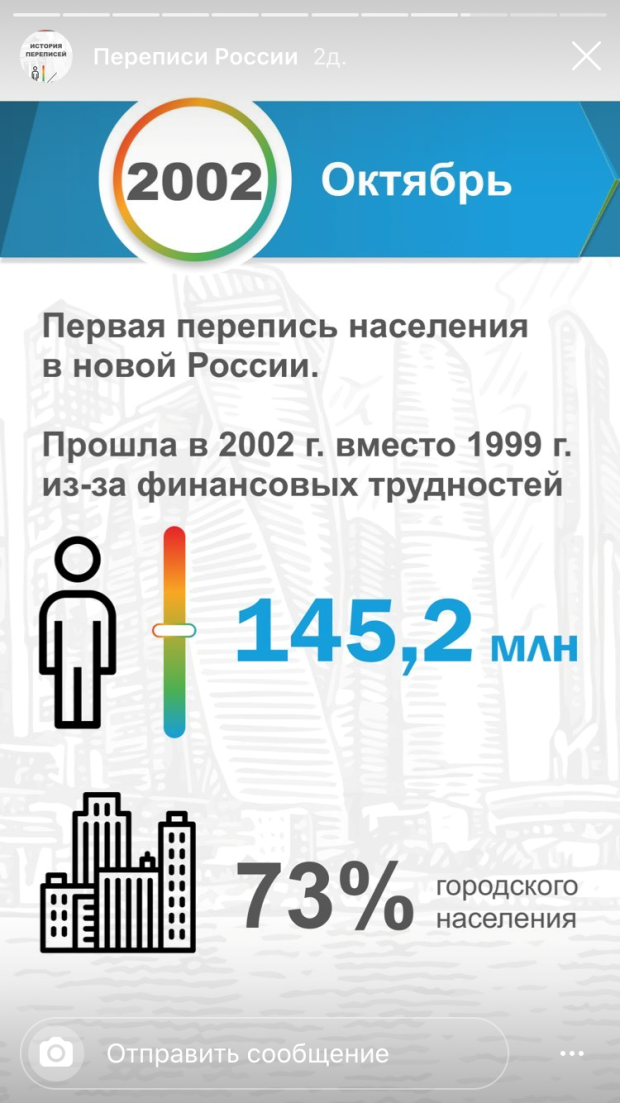 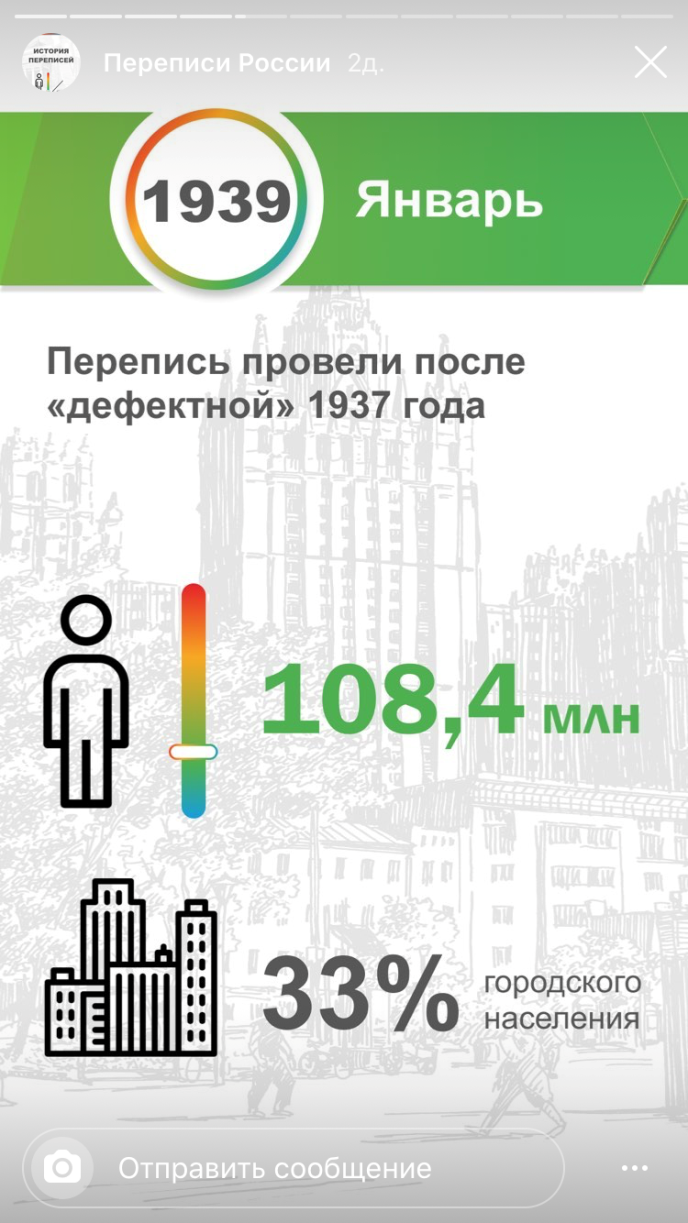 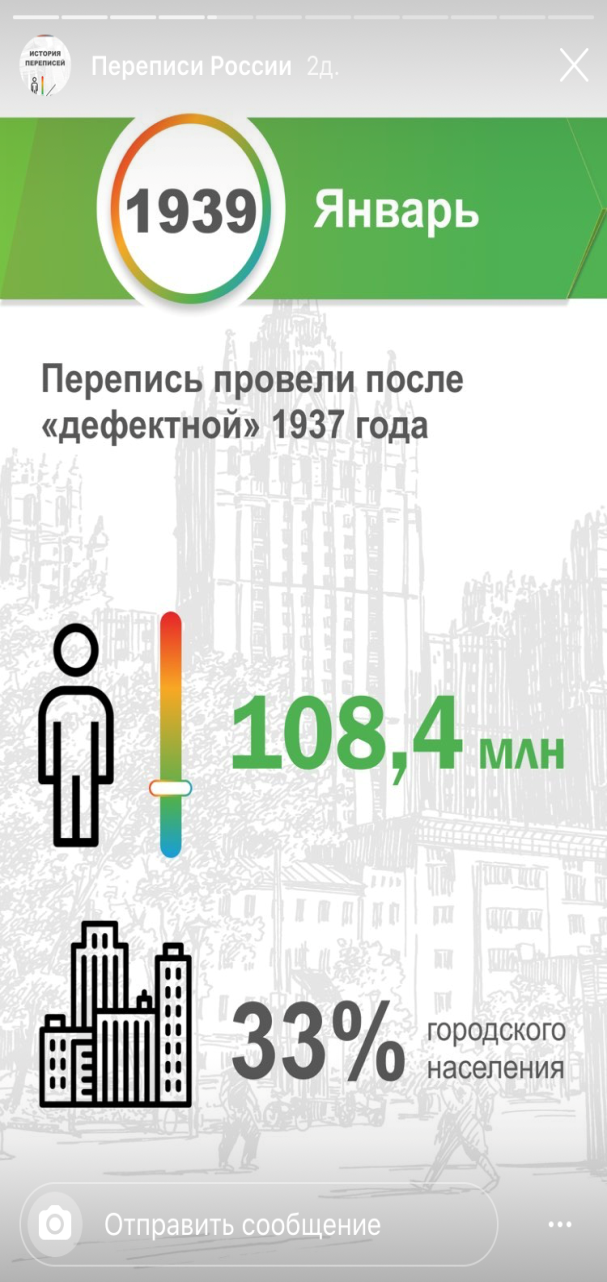 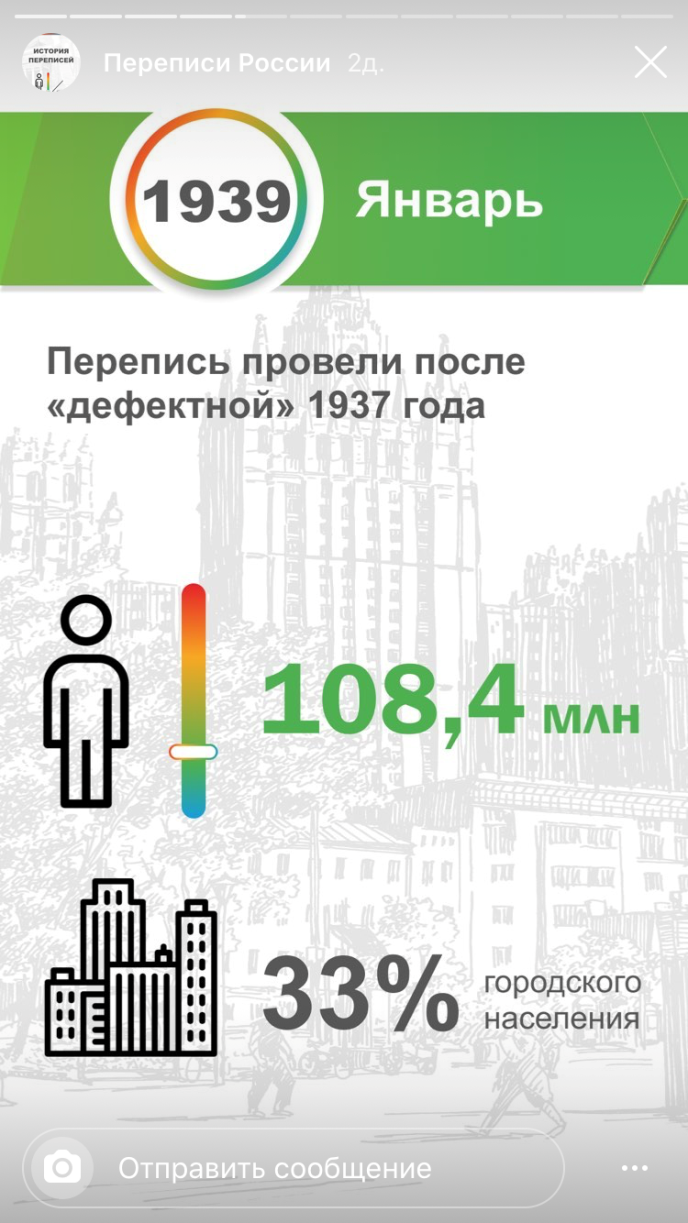 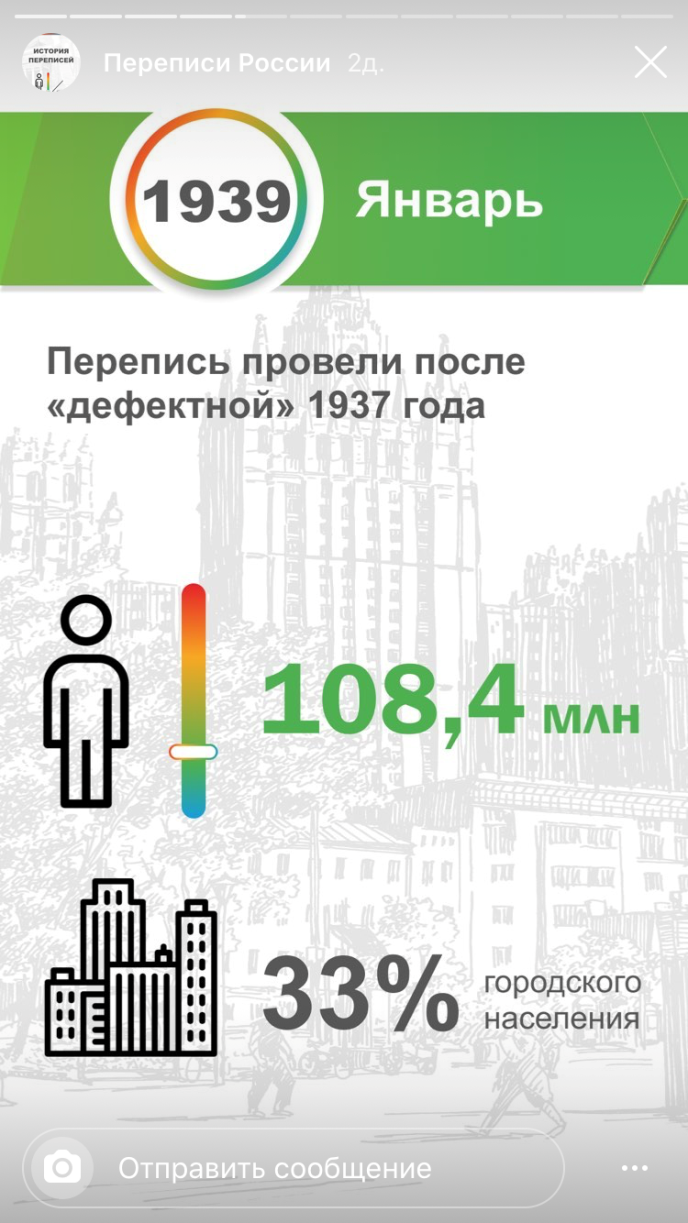 1586 тыс. 
74,7% городского населения
1649 тыс. 
79,0% городского населения
1524 тыс. 
79,7% городского населения
1444 тыс. 
77,6% городского населения
Владимирстат
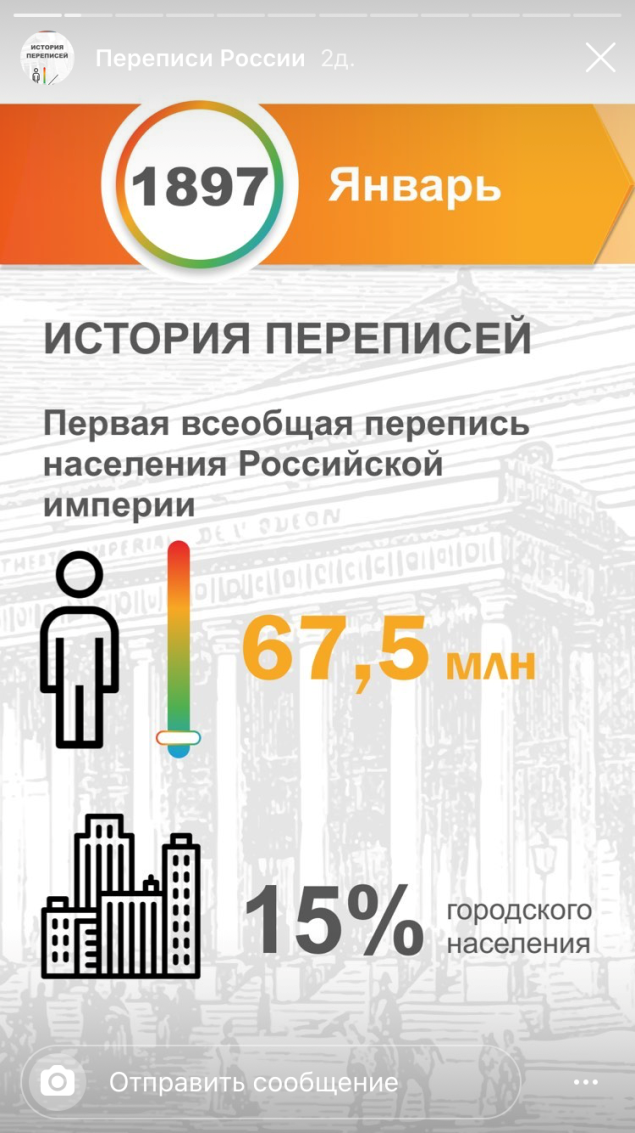 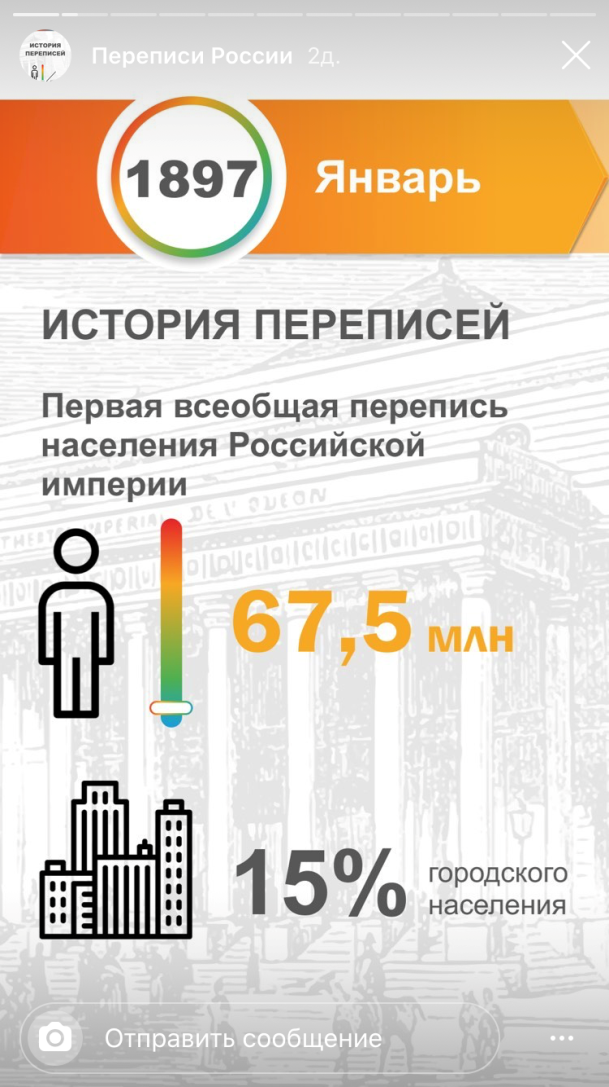 Предварительная оценка численности постоянного населения на 1 января 2020 года составила 1358,5 тыс., в том числе 78,3% городского населения
РОЖДАЕМОСТЬ, СМЕРТНОСТЬ И ЕСТЕСТВЕННАЯ УБЫЛЬ НАСЕЛЕНИЯ
(человек)
Естественная убыль населения
2015г.
2016г.
Владимирстат
2017г.
2018г.
январь-ноябрь 2019г.
Миграция населения Владимирской области 
за 11 месяцев 2019 года
Прибыло из других регионов
15384 чел.
Прибыло из других стран
6589 чел.
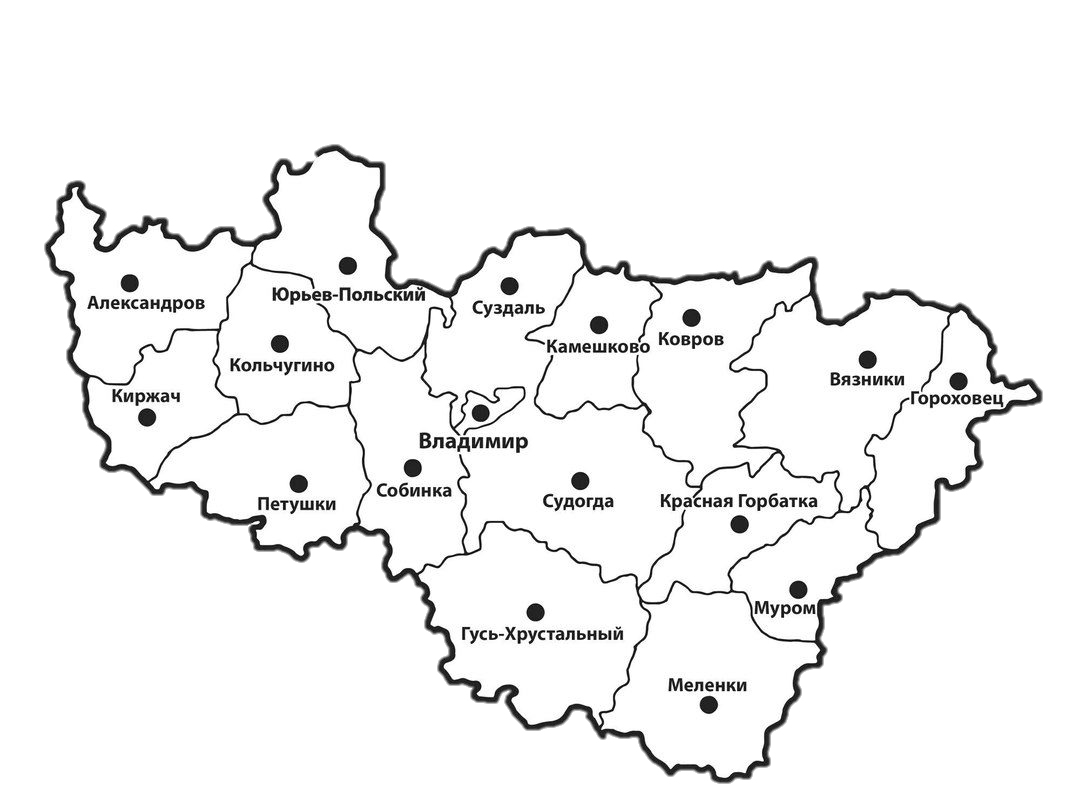 Внутри -региональная миграция
  13637 чел.
Выбыло в другие регионы
18470 чел.
Выбыло в другие страны
1000 чел.
Владимирстат
Миграционный прирост за январь–ноябрь 2019 года составил 2503 чел.
Количество зарегистрированных организаций 
по муниципальным образованиям Владимирской области (на конец года; единиц)
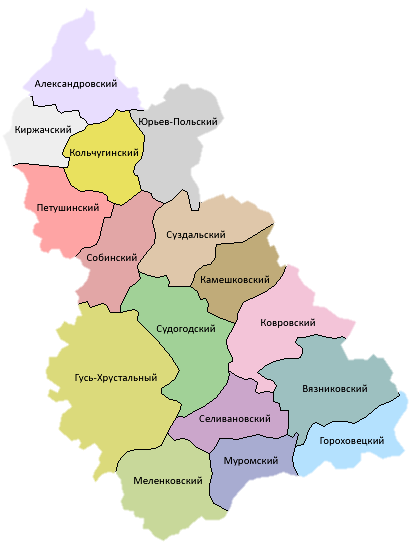 29742
Владимир
Владимирстат
Количество зарегистрированных индивидуальных предпринимателей 
по муниципальным образованиям Владимирской области (на конец года; единиц)
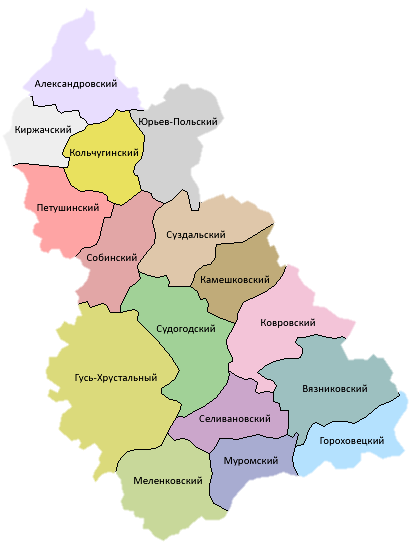 Владимир
Владимирстат
Распределение организаций и индивидуальных предпринимателей 
по видам экономической деятельности на конец 2019 г., (в процентах)
ЮЛ 
29742
ИП
41134
Владимирстат
ПРОМЫШЛЕННОЕ ПРОИЗВОДСТВО     Индексы производства по видам экономической деятельности в 2019 г. 
(в процентах к 2018 г.)
Владимирстат
Индексы производства по виду деятельности «Обрабатывающие производства»  в 2019 г.
(в процентах к 2018 г.)
Владимирстат
Объем отгруженных товаров собственного производства, выполненных работ и услуг собственными силами по видам экономической деятельности за 2019 г.
Владимирстат
Оборот организаций Владимирской области за 2019 г. составил 1179,5 млрд рублей, что в действующих ценах на 12,5 % больше, чем за 2018 г.
Структура оборота организаций по видам экономической деятельности
(в процентах)
Владимирстат
СЕЛЬСКОЕ ХОЗЯЙСТВО 
Животноводство
Поголовье скота и птицы  на 1 января 2020 года, тысяч голов (в % к предыдущему году)
Крупный рогатый скот - 134,9  (99,2%)
в том числе коровы – 58,0 (99,7%)
Сельхозорганизации - 122,4  (99,4%)
 Хозяйства населения -  5,1  (88,9%) 
 Фермерские хозяйства -  7,4  (103,1%)
Сельхозорганизации – 51,6  (99,4%)
 Хозяйства населения -  3,2  (94,9%) 
 Фермерские хозяйства -  3,3  (111,3%)
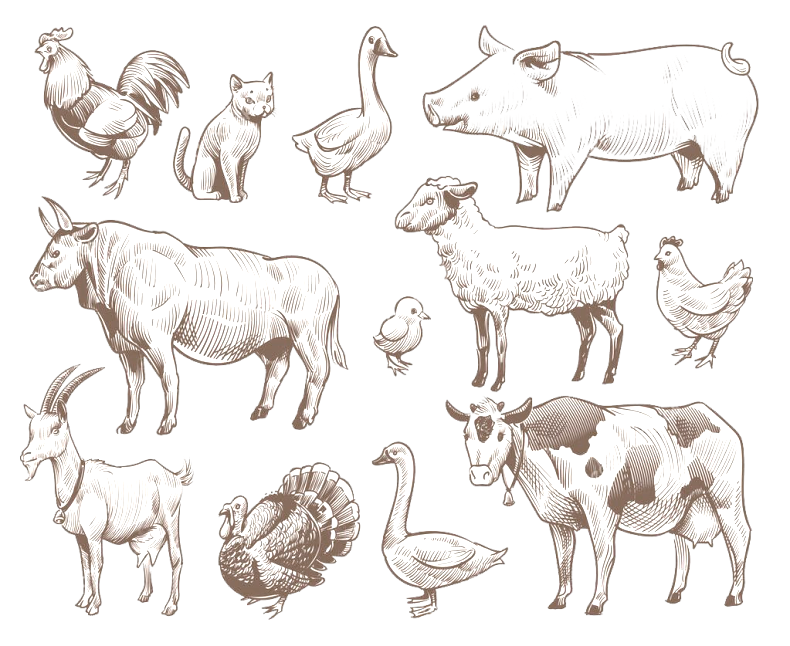 Свиньи – 2,1  (9,8%)
Овцы и козы – 22,7  (85,5%)
Сельхозорганизации – 0,2  (1,1%)
 Хозяйства населения -  1,4  (84,7%) 
 Фермерские хозяйства -  0,5  (113,8%)
Сельхозорганизации – 1,6  (37,1%)
 Хозяйства населения -  12,2  (88,0%) 
 Фермерские хозяйства -  8,9 (106,4%)
Птица – 3475,9  (89,5%)
Владимирстат
Сельхозорганизации – 3216,8  (89,1%)
 Хозяйства населения -  246,6  (99,1%) 
 Фермерские хозяйства -  12,5 (49,4%)
ПРОИЗВОДСТВО ОСНОВНОЙ ПРОДУКЦИИ ЖивотноводствА за 2019г.
Производство мяса 
(реализовано скота и птицы на убой в живой массе) - 46,3 тыс.т (84,6%)
Сельхозорганизации – 40,9 тыс.т  (84,2%)
 Хозяйства населения -  3,4 тыс.т  (85,5%) 
 Фермерские хозяйства -  2,0 тыс.т  (92,3%)
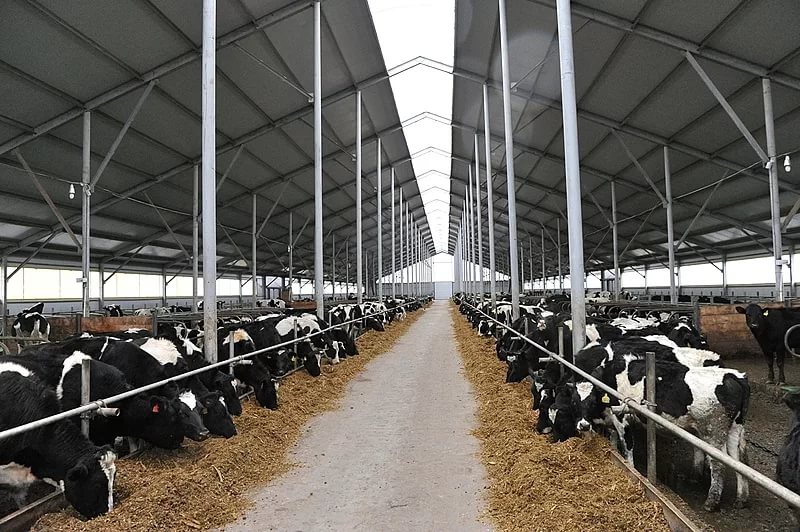 Валовой надой молока - 408,9 тыс.т (101,5%)
Сельхозорганизации – 378,4 тыс.т  (102,0%)
 Хозяйства населения -  15,6 тыс.т (93,3%) 
 Фермерские хозяйства -  14,9 тыс.т (114,4%)
Производство яиц - 565,9 млн.шт.  (95,9%)
Владимирстат
Сельхозорганизации – 535,2 млн.шт. (95,8%)
 Хозяйства населения -  30,3 млн.шт. (99,2%) 
 Фермерские хозяйства -  0,4 млн.шт. (67,4%)
(в % к предыдущему году)
Продуктивность скота и птицы в сельскохозяйственных организациях
Надоено молока в расчете на 1 корову, кг
Справочно:
Валовой надой молока в сельскохозяйственных организациях,  тыс.т
Справочно:
Производство яиц, млн.шт.
Средняя яйценоскость 1 куры-несушки, штук
Владимирстат
Вывезено сельскохозяйственными организациями молока и молочных продуктов в пересчете на молоко за пределы области по регионам в 2019г. (тысяч тонн)
Вывезено за пределы области – 129,1  (102,5% к 2018г.)
в том числе по регионам
Владимирстат
РАСТЕНИЕВОДСТВО
ПОСЕВНЫЕ ПЛОЩАДИ ОСНОВНЫХ СЕЛЬСКОХОЗЯЙСТВЕННЫХ КУЛЬТУР1  ПОД УРОЖАЙ 2019 года
Вся посевная площадь – 293,3 тыс. га  (98,0%)
Зерновые и зернобобовые культуры – 77,5 тыс. га (98,9%)
Овес – 6,0 тыс. га (105,7%)
Пшеница – 42,0 тыс. га (97,7%)
Ячмень – 13,8 тыс. га (91,4%)
Рожь – 3,2 тыс. га (158,3%)
Овощи открытого грунта – 4,3 тыс. га  (95,0%)
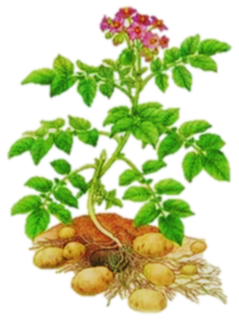 Кормовые культуры – 192,7 тыс. га (97,8%)
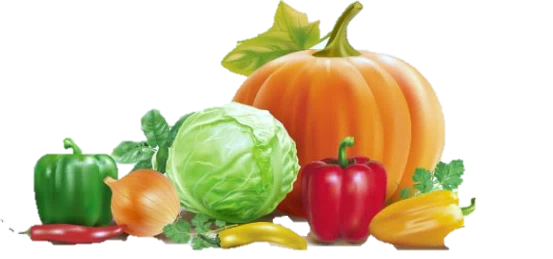 Владимирстат
Картофель – 11,4 тыс. га (93,0%)
(в % к предыдущему году)
1 Предварительные данные
Валовой сбор сельскохозяйственных культур1за 2019 г.
(в хозяйствах всех категорий)
Зерновые и зернобобовые  культуры
ОВОЩИ
КАРТОФЕЛЬ
74,2 тыс.т (99,6%)
217,6 тыс.т (109,5%)
166,8 тыс.т (100,7%)
Владимирстат
Сельхозорганизации 

           Крестьянские (фермерские) хозяйства

            Хозяйства населения
(в % к предыдущему году)
1 Предварительные данные
Урожайность сельскохозяйственных культур за 2019г. 
(в хозяйствах всех категорий; центнеров с 1 га убранной площади)
Зерновые и зернобобовые  культуры
(в весе после доработки)
22,3 центнера с 1 га убранной площади(105,2%)
Владимирстат
(в % к предыдущему году)
Урожайность сельскохозяйственных культур за 2019г. 
(в хозяйствах всех категорий; центнеров с 1 га убранной площади)
Картофель
195 центнеров с 1 га убранной площади(118,1%)
Владимирстат
(в % к предыдущему году)
Урожайность сельскохозяйственных культур за 2019г. 
(в хозяйствах всех категорий; центнеров с 1 га убранной площади)
ОВОЩИ
163 центнера с 1 га убранной площади(111,2%)
(в % к предыдущему году)
СТРОИТЕЛЬСТВО
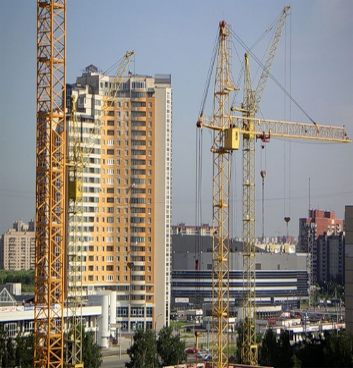 Строительная деятельность. Объем работ, выполненных собственными силами по виду деятельности «строительство»,  в 2019г. составил  42647,9 млн. рублей, 97,3%  к 2018г. (в сопоставимой оценке).
Жилищное строительство. В 2019г. организациями всех форм собственности, включая индивидуальных застройщиков, построено 7438 квартир общей площадью 745,4 тыс. кв. метров, 113,4% к 2018г. Населением за счет собственных и заемных средств введено 514,3 тыс. кв. метров (3161 квартира).
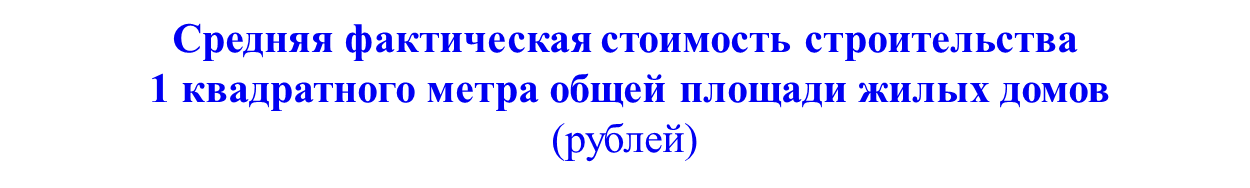 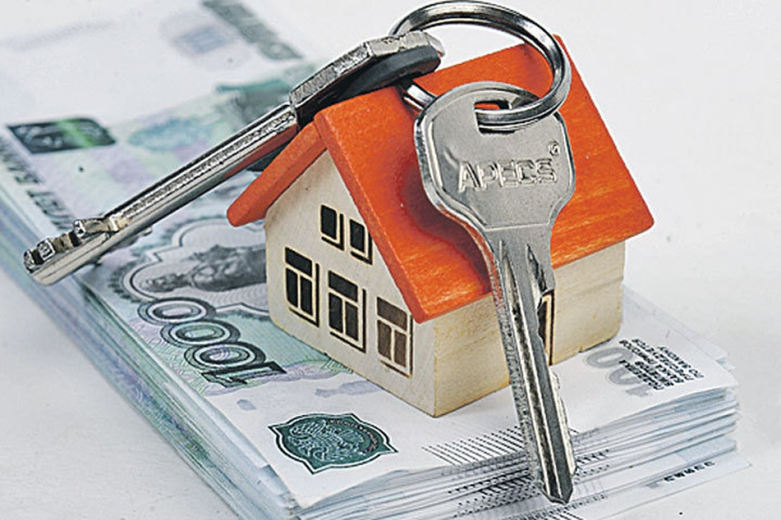 2019 год
31845
2018 год
30889
Владимирстат
Ввод в действие жилых домов  по муниципальным образованиям Владимирской области в 2019 году
(тысяч квадратных метров общей площади жилых помещений)
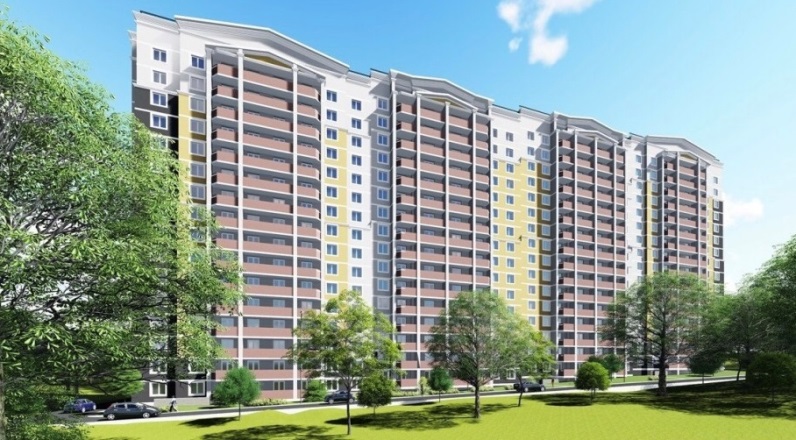 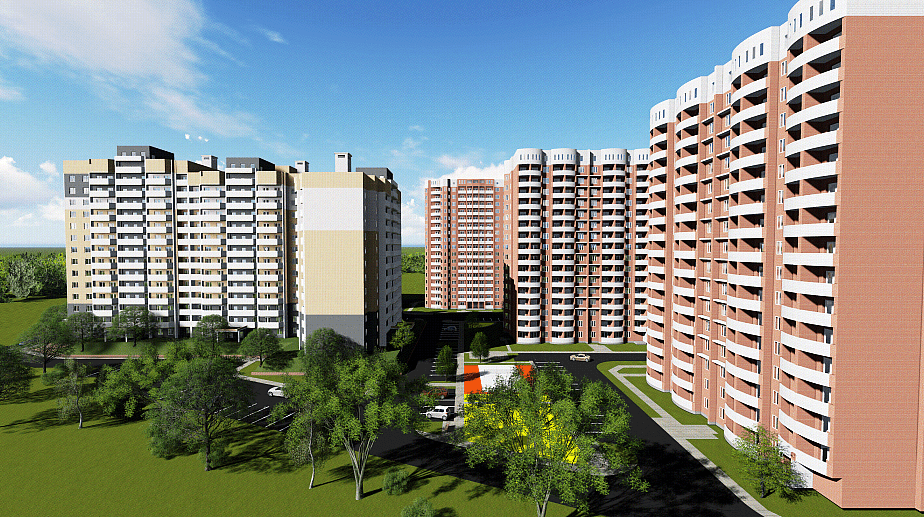 Владимирстат
Из объектов социально-культурной сферы в 2019 году введены:
дошкольные образовательные организации на 280 мест 
 
общеобразовательные организации 
на 1550 ученических мест 

 
учреждения культуры клубного типа на 430 мест

 
2 физкультурно-оздоровительных комплекса

 
одно спортивное сооружение с искусственным льдом 
площадью 2,2 тыс. кв. метров

 
спортивные залы  площадью 1,1 тыс. кв. метров

 
 амбулаторно-поликлинические организации 
на 199 посещений в смену

 
торгово-офисные центры общей площадью 
4,5 тыс. кв. м.
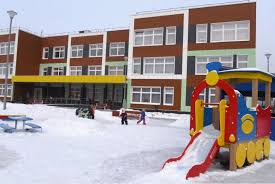 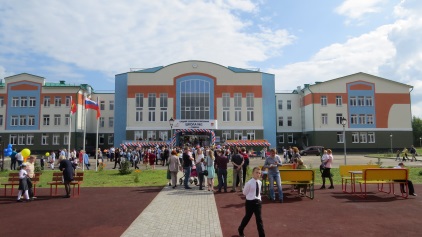 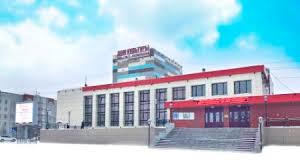 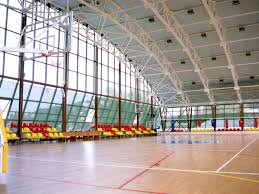 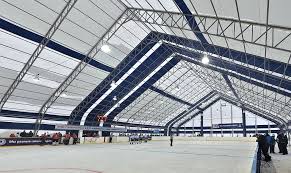 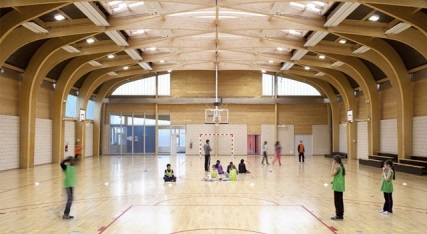 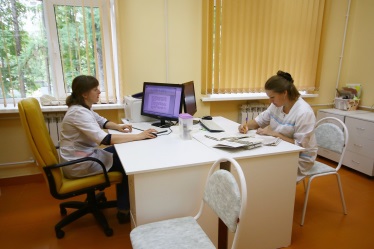 Владимирстат
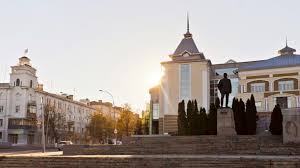 Динамика инвестиций в основной капитал 
по полному кругу хозяйствующих субъектов
В январе-сентябре 2019 года 
на развитие экономики и социальной сферы использовано 52,6 млрд.рублей инвестиций 
в основной капитал, 108,8% к уровню января-сентября 2018 года
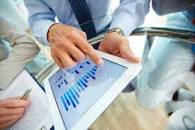 Владимирстат
Инвестиционная привлекательность обрабатывающих производств в 2018 году
(в процентах)
Владимирстат
Инвестиционная привлекательность по видам экономической деятельности в 2018 году
(в процентах)
Владимирстат
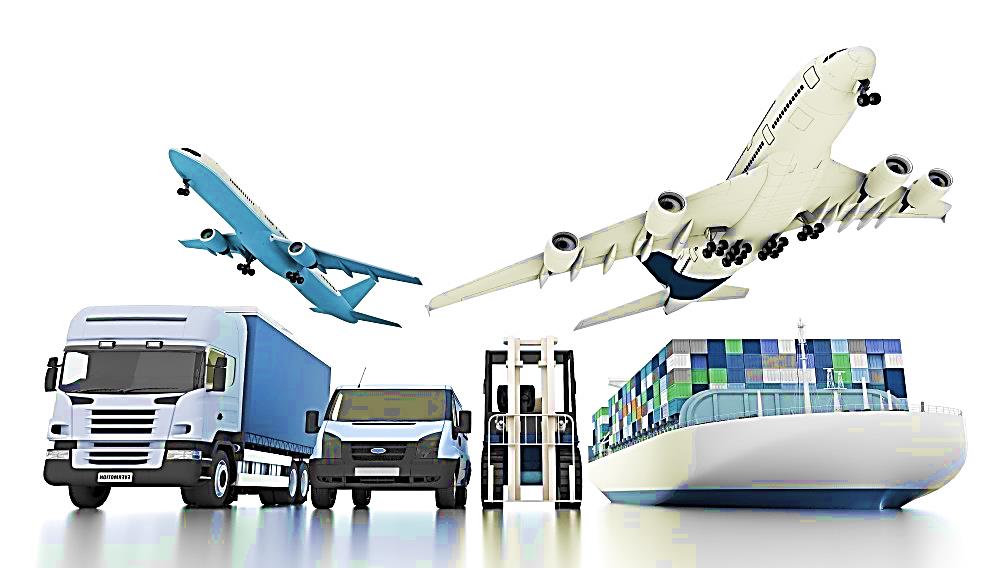 ТРАНСПОРТ
Грузовые перевозки
Железнодорожным транспортом  в 2019г. перевезено 1552,4 тыс.тонн грузов (104,7% к 2018г.).
Автомобильным  транспортном организаций всех видов
деятельности (без субъектов малого предпринимательства)
в 2019г. перевезено 4370,5 тыс.тонн грузов (114% к 2018г.),
грузооборот составил 375,5 млн.тонно-километров (135,9% к 2018г.).
Пассажирские перевозки по маршрутам  регулярных перевозок
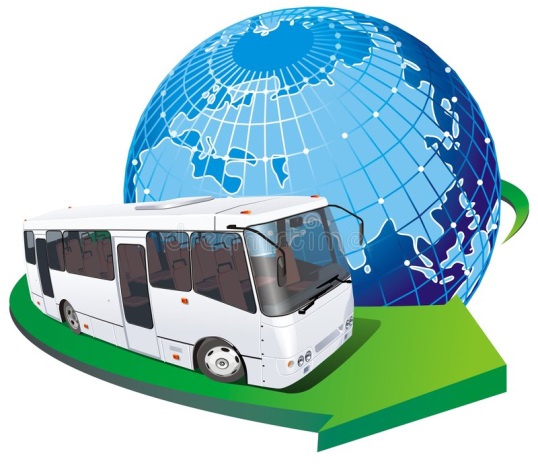 Автобусным транспортом  общего пользования в 2019г. 
перевезено 88,9 млн. пассажиров (96,3% к 2018г.). 
Пассажирооборот  автобусного транспорта общего пользования составил 705 млн. пасс-км (92,5% к 2018г.).
Владимирстат
ОПТОВАЯ ТОРГОВЛЯ
В январе-декабре 2019г. оборот оптовой торговли организаций всех видов деятельности составил 313914,2 млн. рублей (104,5% к январю-декабрю 2018г.).
Оборот оптовой торговли (млн. рублей)
Владимирстат
РОЗНИЧНАЯ ТОРГОВЛЯ
В январе-декабре 2019г. оборот розничной торговли составил 238711,1 млн. рублей  (100,6% к январю-декабрю 2018г.).
Оборот розничной торговли (млн. рублей)
Владимирстат
УСЛУГИ НАСЕЛЕНИЮ
В январе-декабре 2019г. населению области оказано платных услуг  во всех секторах реализации на 72773,5 млн. рублей (99,6% к январю-декабрю 2018г.).
Объем платных услуг населению по видам за январь-декабрь 2019г. 
(млн. рублей)
Владимирстат
ИЗМЕНЕНИЕ  ЦЕН  ПО  СЕКТОРАМ  ЭКОНОМИКИ
Индексы цен и тарифов                                                                                         на конец периода, в процентах
Индексы цен и тарифов   
на конец периода, в процентах
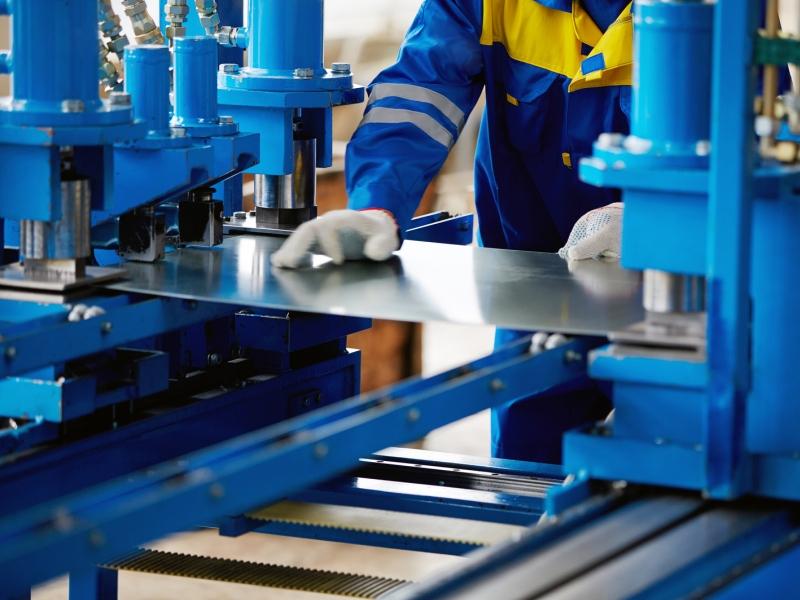 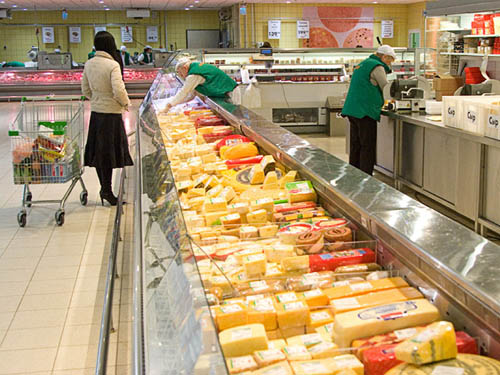 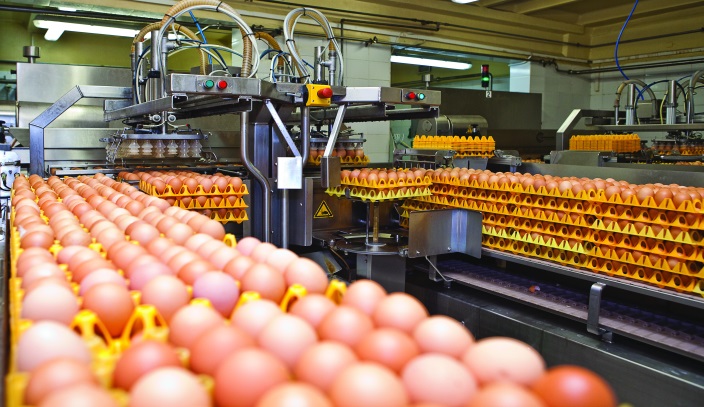 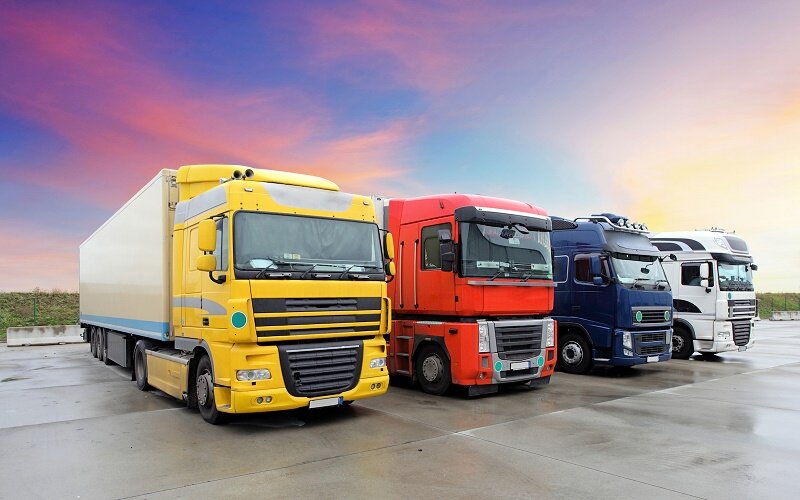 Владимирстат
Средние цены и изменение цен на отдельные виды 
продовольственных товаров в декабре 2019 года
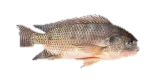 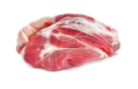 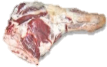 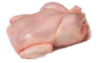 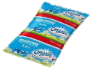 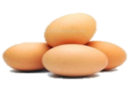 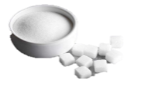 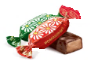 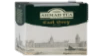 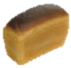 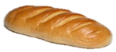 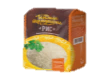 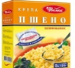 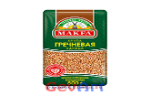 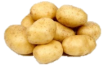 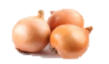 Владимирстат
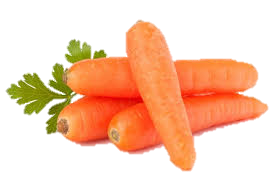 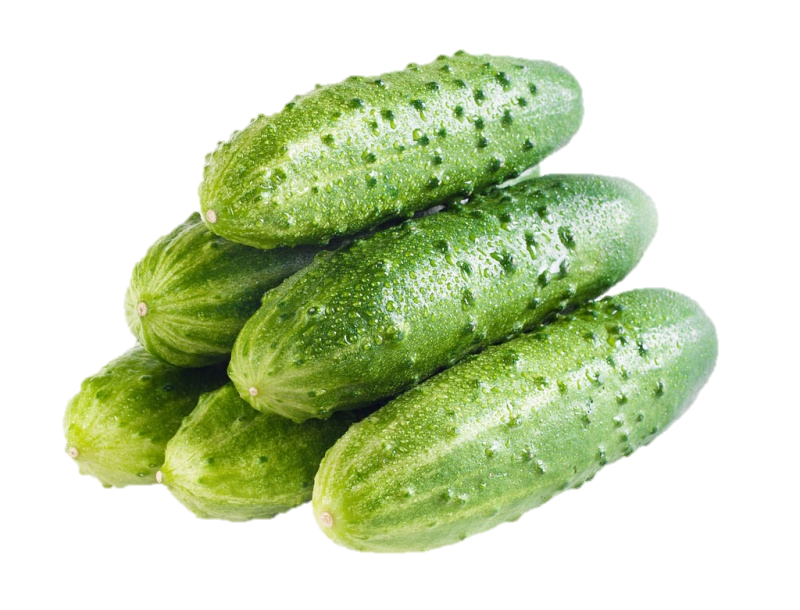 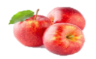 ФИНАНСЫ
В январе-ноябре 2019г. сальдированный финансовый результат (прибыль минус убыток) организаций области (без субъектов малого предпринимательства, банков, страховых и бюджетных организаций) в действующих ценах составил 53257,3 млн. рублей1.
144 организации
366 организации
Убыток на сумму 4454,7 млн. рублей
Прибыль в размере 57711,9  млн. рублей
Прибыль от продаж организаций Владимирской области 
(без субъектов малого предпринимательства; млн руб.)
Владимирстат
1 Предварительная оценка
ЧИСЛЕННОСТЬ И СОСТАВ РАБОЧЕЙ СИЛЫ в 2019 году
 (тысяч человек)
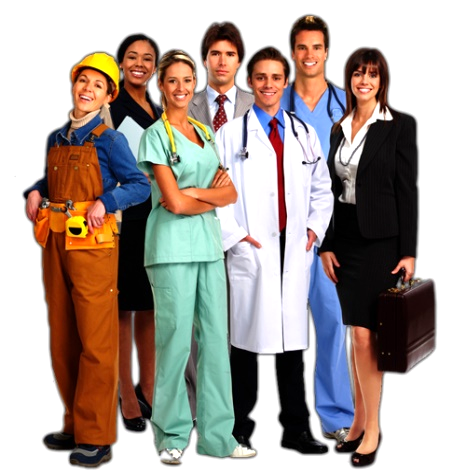 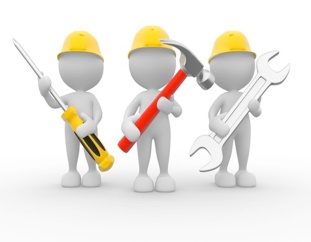 Среднесписочная численность работников организаций (включая субъекты малого предпринимательства)
январь-ноябрь 2019г.
409 тыс. человек
Владимирстат
РЫНОК ТРУДА
Численность официально  зарегистрированных безработных
на конец  декабря 2019г.  6,5 тыс.человек
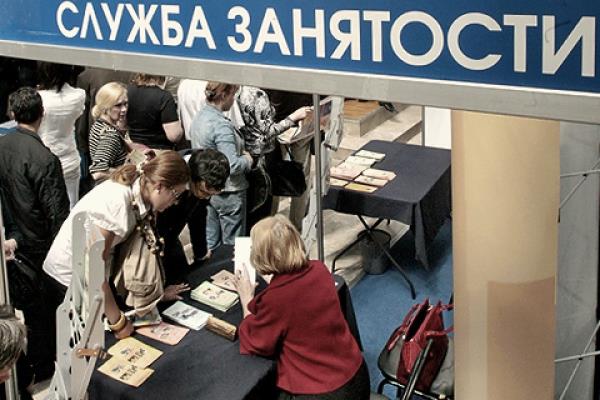 Уровень безработицы по методологии МОТ 
  ( в % от численности рабочей силы)
2018г. – 4.7
2019г. – 4,0
Владимирстат
Среднемесячная номинальная начисленная заработная плата работников организаций
(рублей)
30662,5
31877,7
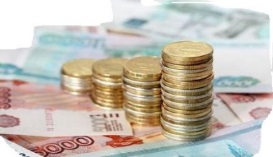 Владимирстат
Реальная заработная плата  101,5 % (по отношению к соответствующему периоду прошлого года)
Среднемесячная номинальная начисленная  заработная плата работников  организаций по областям Центрального Федерального округа за январь-ноябрь 2019г., рублей
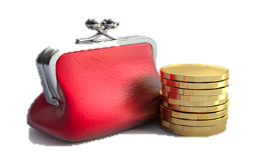 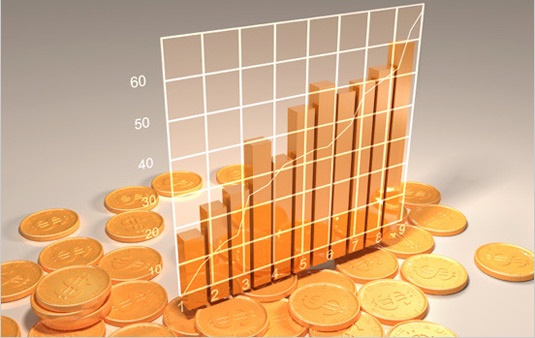 Владимирстат
1 Январь-октябрь 2019г.
УРОВЕНЬ ЖИЗНИ НАСЕЛЕНИЯ ВЛАДИМИРСКОЙ ОБЛАСТИ 
 ЗА ЯНВАРЬ-СЕНТЯБРЬ  2019 ГОДА1,
рублей (в процентах к предыдущему году)
24 801 
(106,2%)
98,9%
21 103 
(104,1%)
Владимирстат
1 Предварительные данные.
Структура денежных доходов 
населения Владимирской области  
за 9 месяцев 2019 года1
(процентов)
Среднедушевые денежные доходы населения 
за 9 месяцев 2019 года по ЦФО (в месяц), руб.1
Владимирстат
1 Предварительные данные. Показатели рассчитаны в соответствии с  методологическими положениями по расчету показателей денежных доходов и расходов населения от 02.07.2014г. №465 с изменениями от 20.11.2018г. №680.
Численность населения  Владимирской области 
с денежными доходами ниже величины прожиточного минимума 1,2  (в процентах от общей численности населения региона)
Распределение  населения 
по среднедушевому денежному доходу, 
в процентах от общей численности населения региона в месяц 1,2 
(рублей)
Владимирстат
1 Оценка на основе материалов выборочного обследования домашних хозяйств и макроэкономического показателя среднедушевых денежных доходов населения. Показатели за 2013-2018 гг. рассчитаны с использованием величины макроэкономического показателя среднедушевых денежных доходов населения, определенной в соответствии с Методологическими положениями по расчету показателей денежных доходов и расходов населения (приказ Росстата от 2 июля 2014 г. №465 с изменениями от 20 ноября 2018 г.). 
2  За 2018 год  - данные предварительные.
Величина прожиточного минимума по Владимирской области 
(в расчете на душу населения, рублей в месяц )
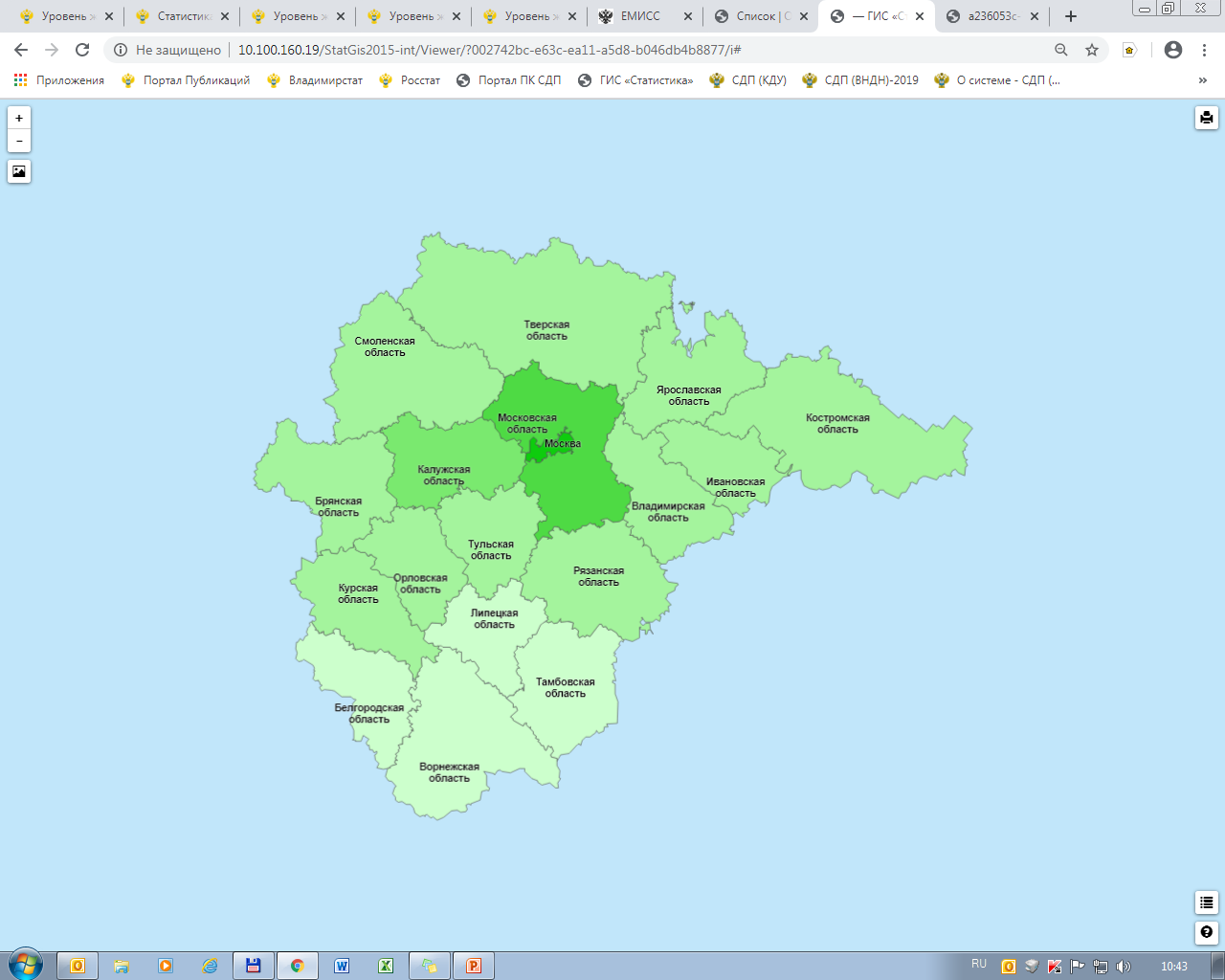 Величина прожиточного минимума по Центральному федеральному округу в 3 квартале 2019 года(рублей в месяц на человека)
Владимирстат
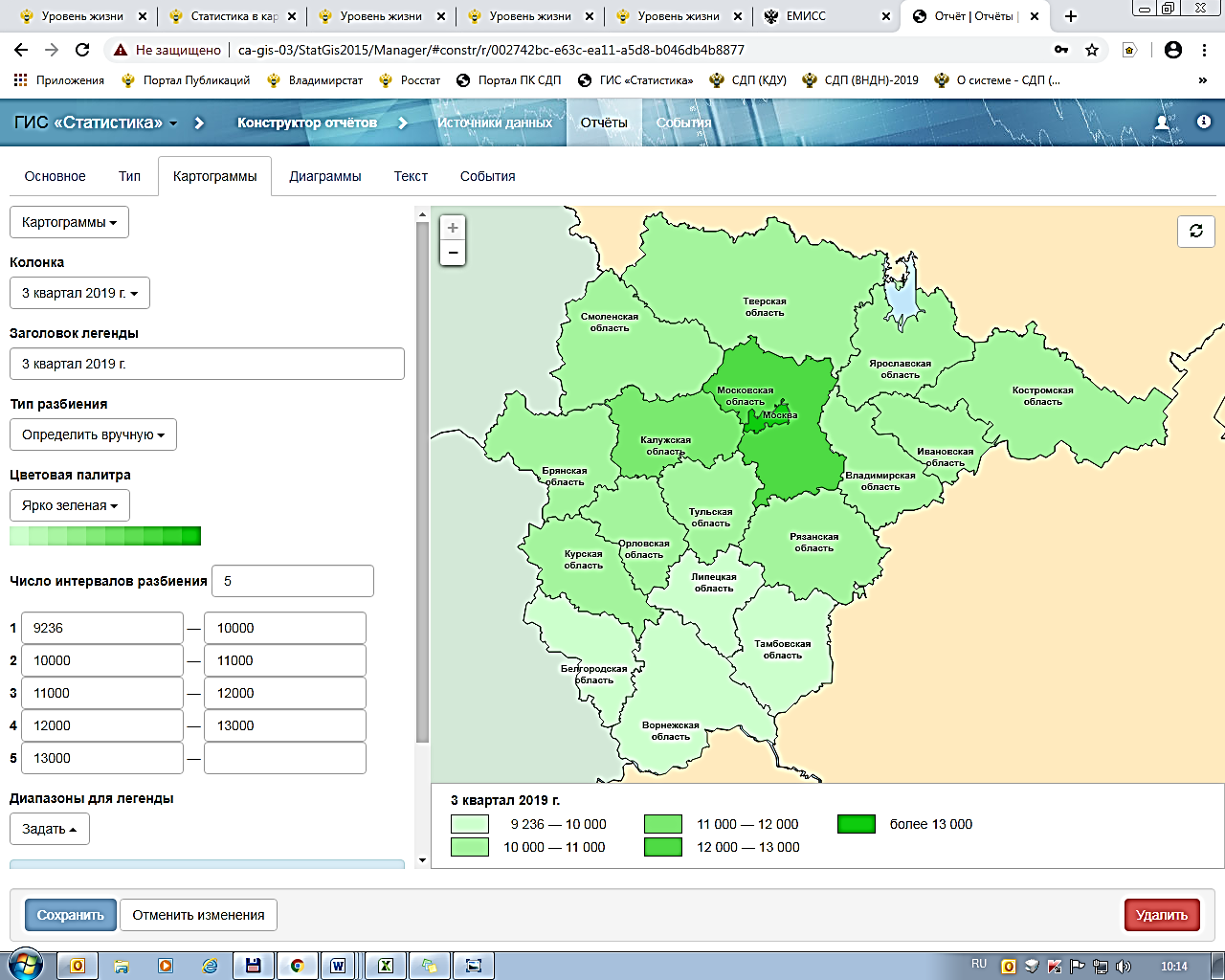 Официальная статистическая информация размещается на  сайте Владимирстата
https://vladimirstat.gks.ru/
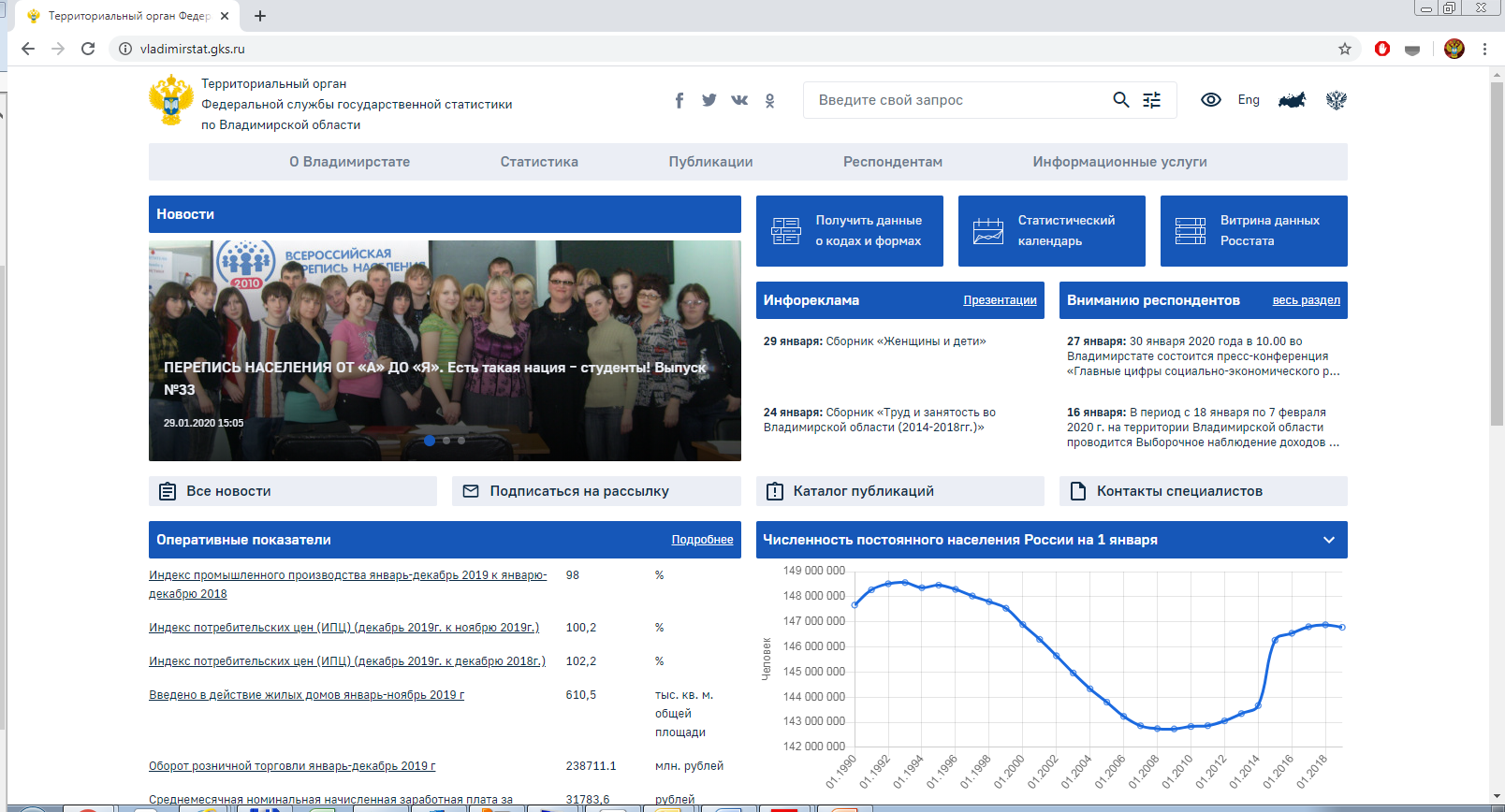 Владимирстат
СПАСИБО ЗА ВНИМАНИЕ!